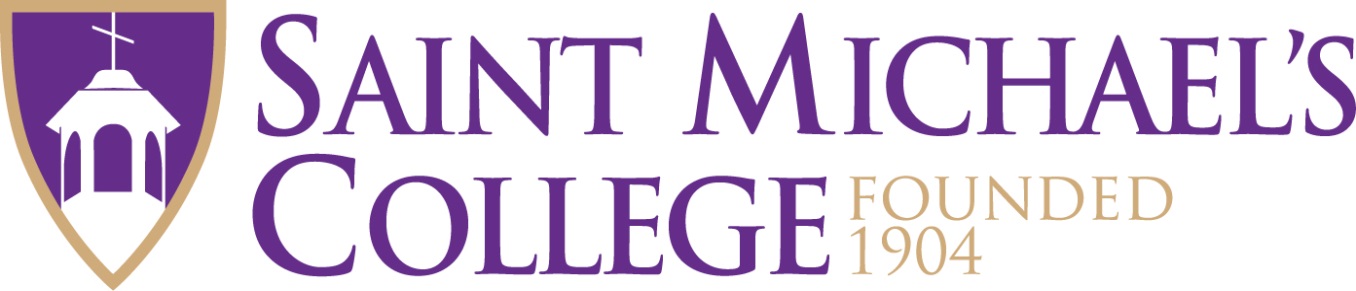 Declan McCabe; Janel Roberge; Lindsay Wieland; Patrick Clemins; Steven Exler; Erin Hayes-Pontius; Lillian Gamache; Elissa Benedetto; Jeremy Gould; My Mai; Lara Nargozian; Colum Smith
Not your parents’ field guide: a site-specific macroinvertebrate IPhone app for citizen scientists
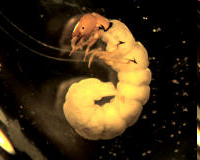 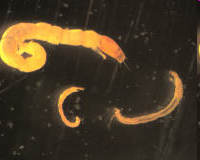 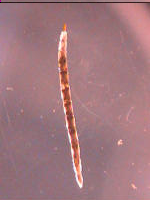 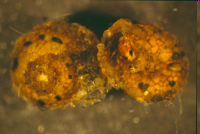 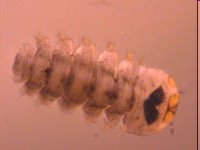 Macroinvertebrates
Wonderful gateway drug for budding scientists
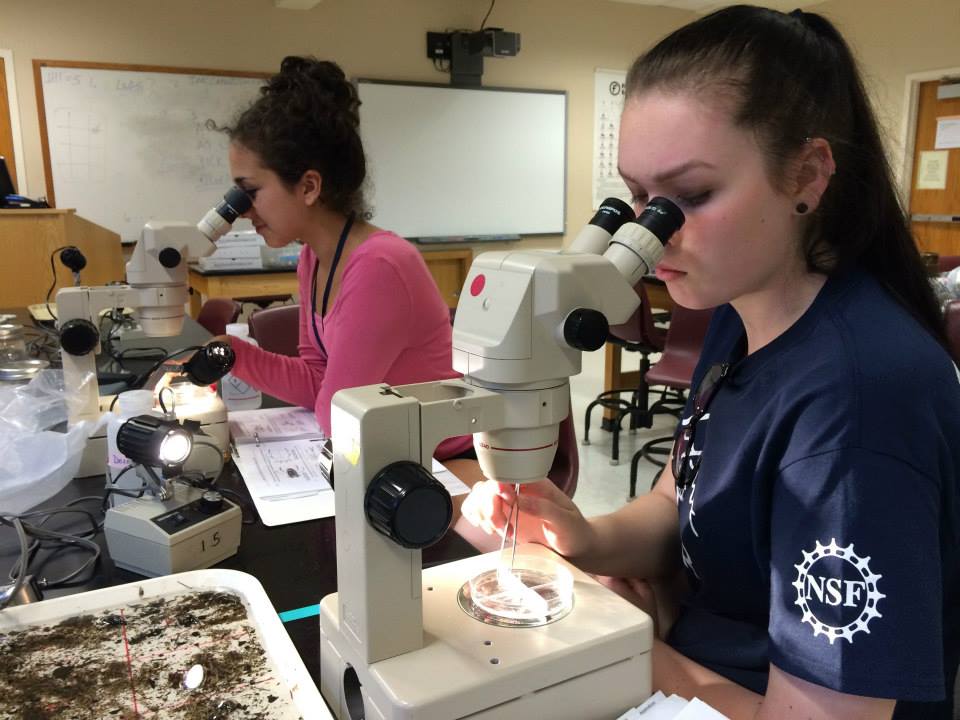 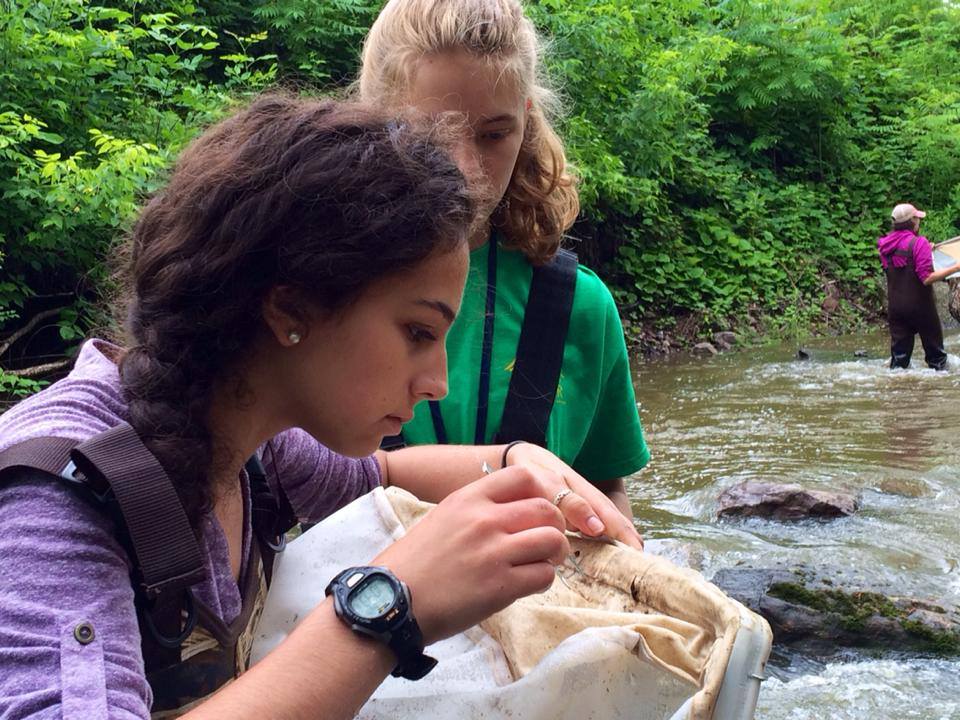 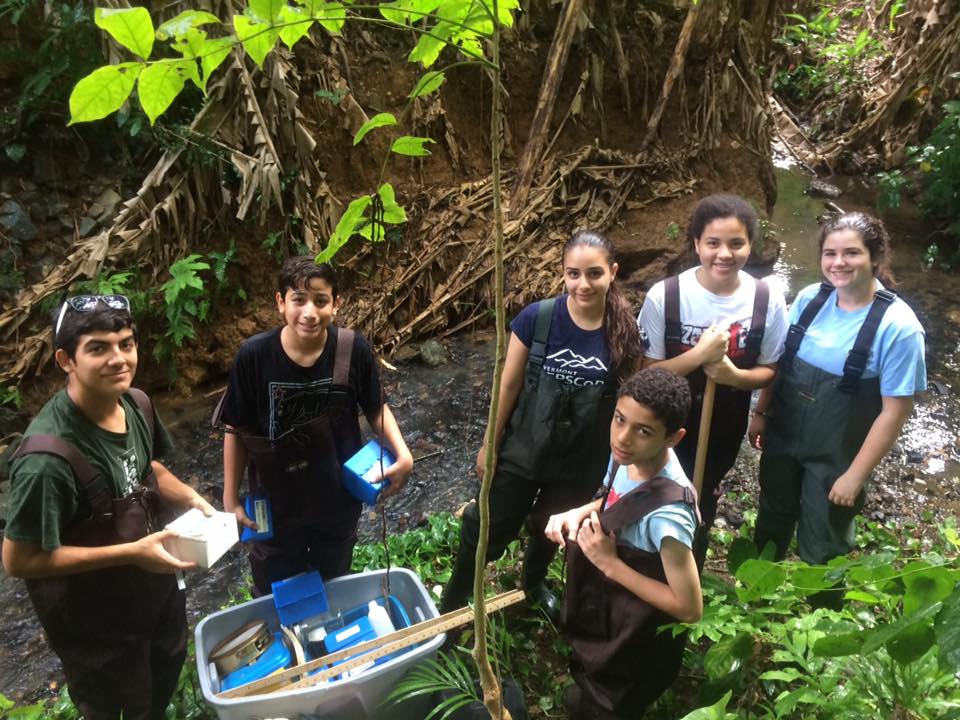 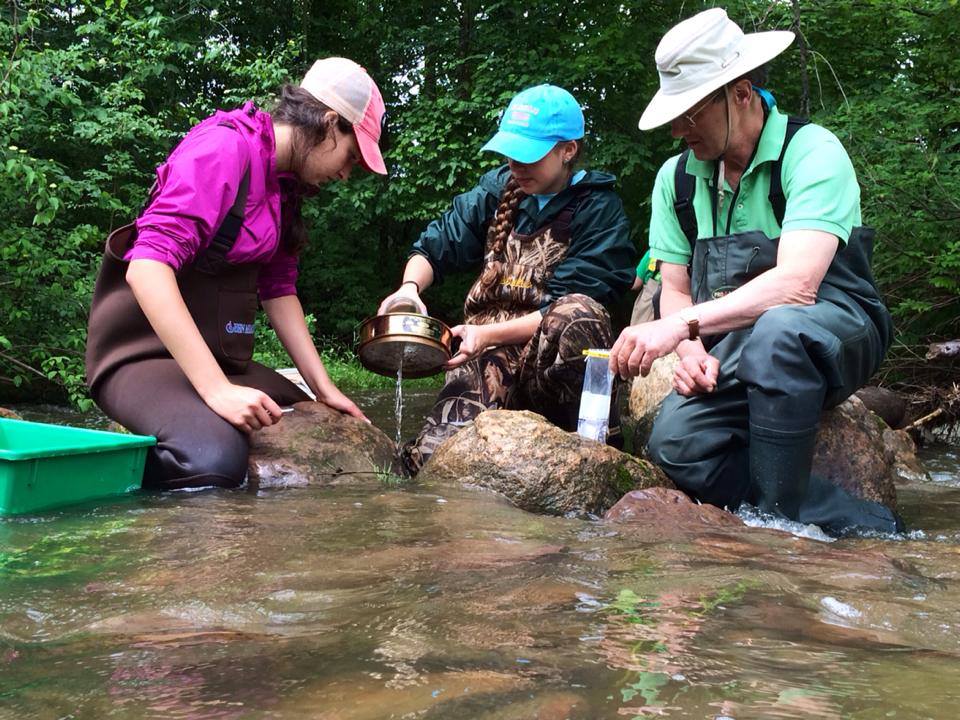 Easy to sample
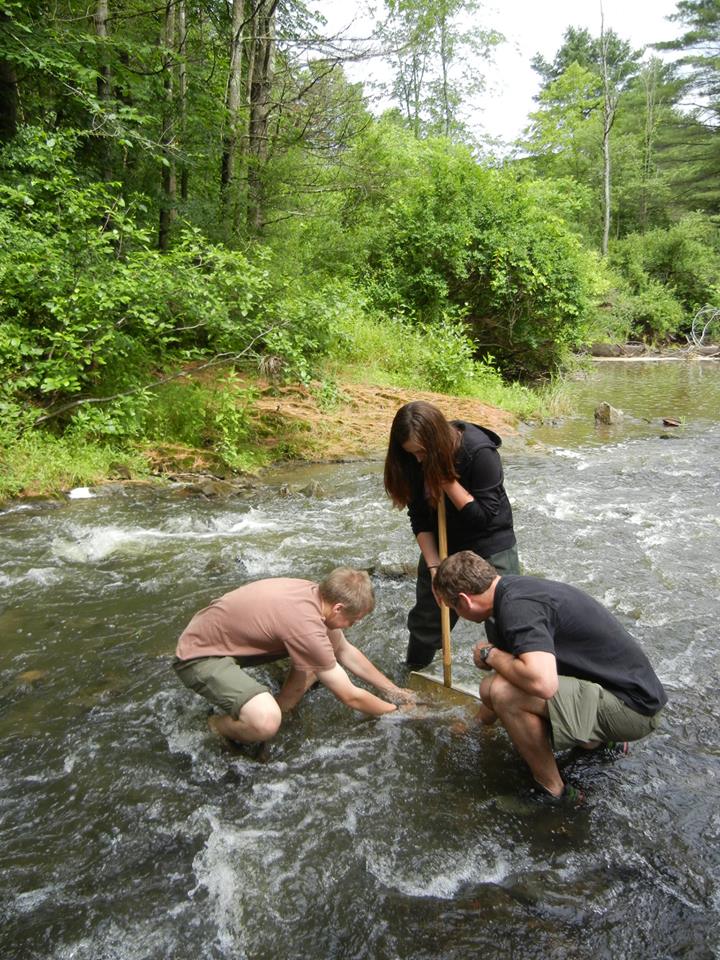 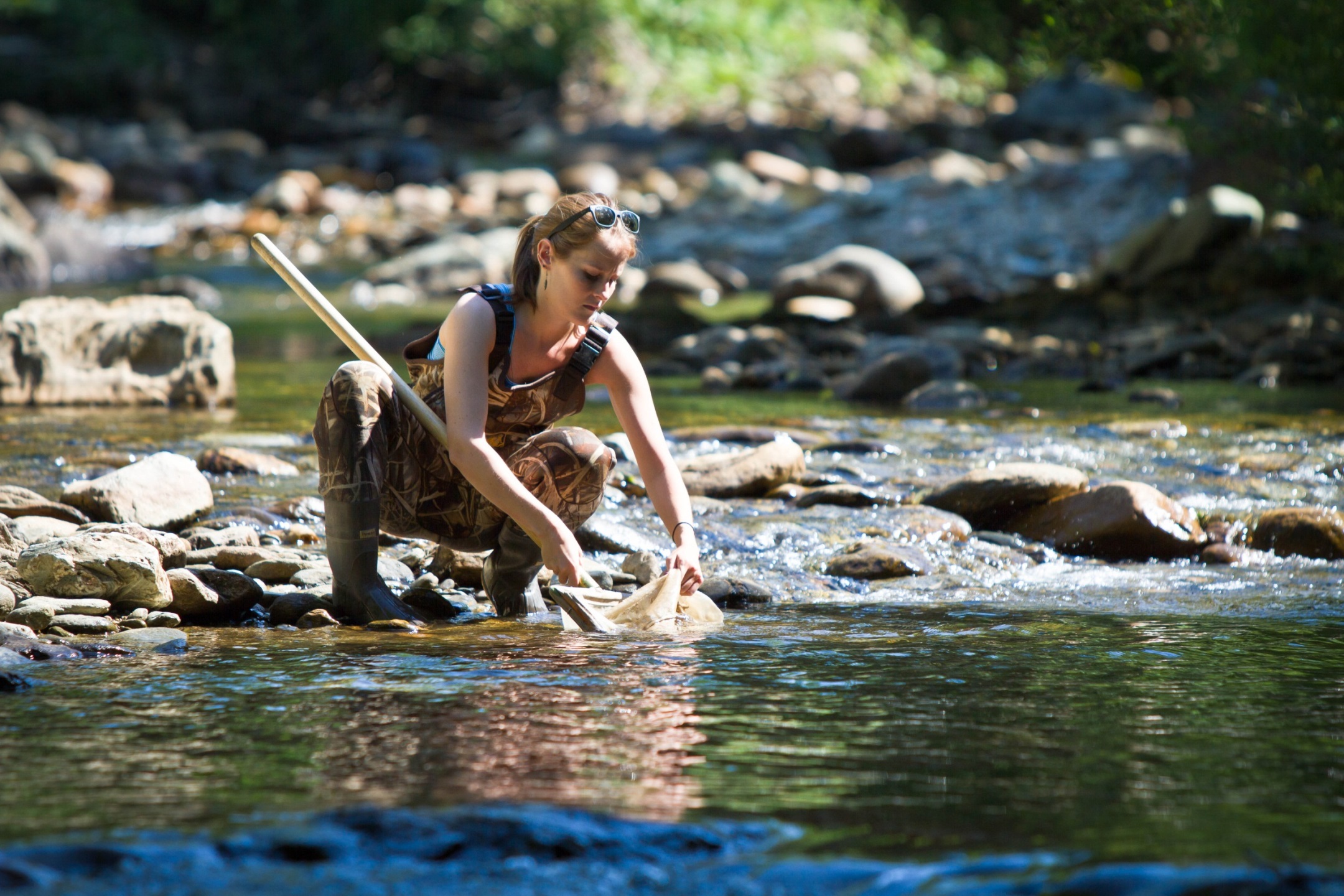 A headache to identify
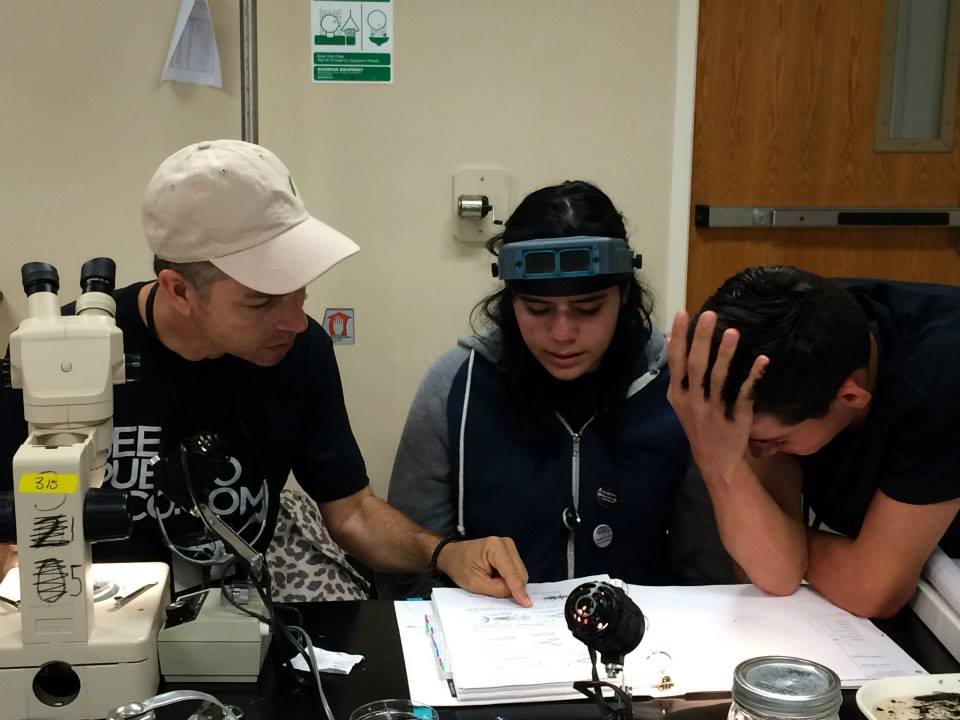 Barriers to identification
Professional keys are all-inclusive
Time consuming
Dense terminology:
“pronotum crenulate”
“flabellate antennae”
Features hard to see
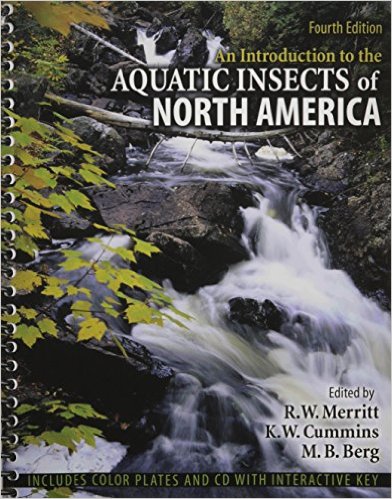 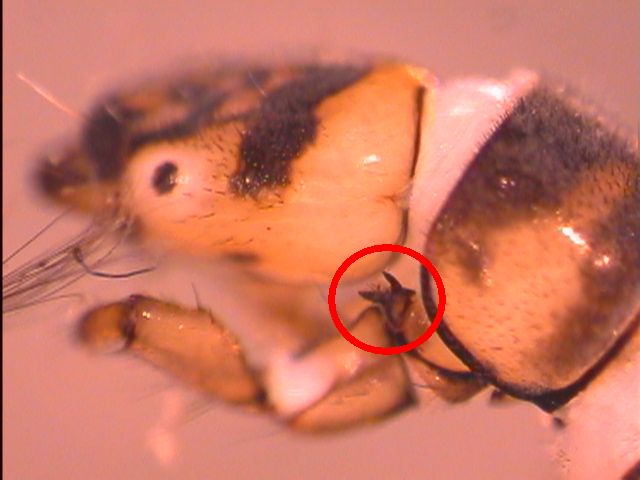 26 chapters; 1158 pages; 5963 references
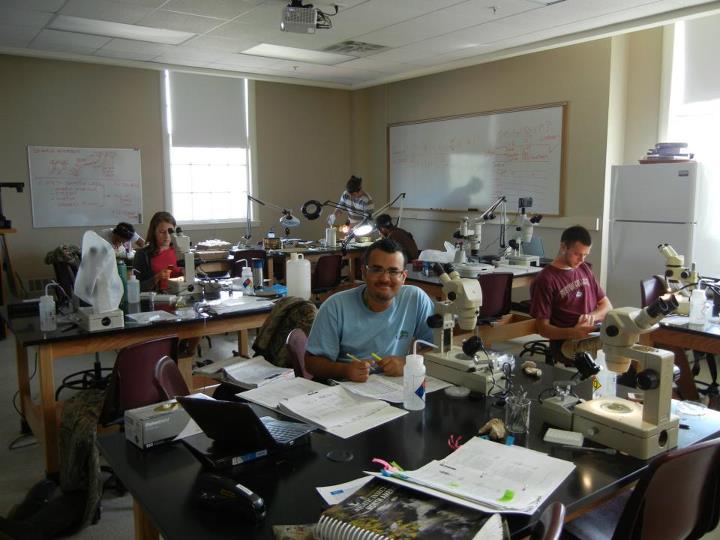 Traditional identification keys
Key-reading help: a web site
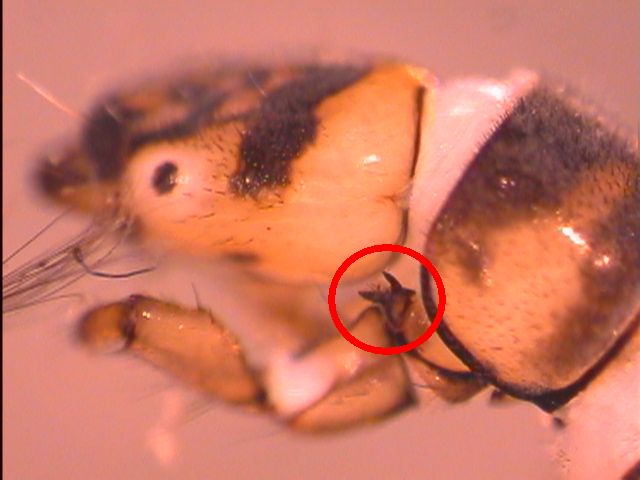 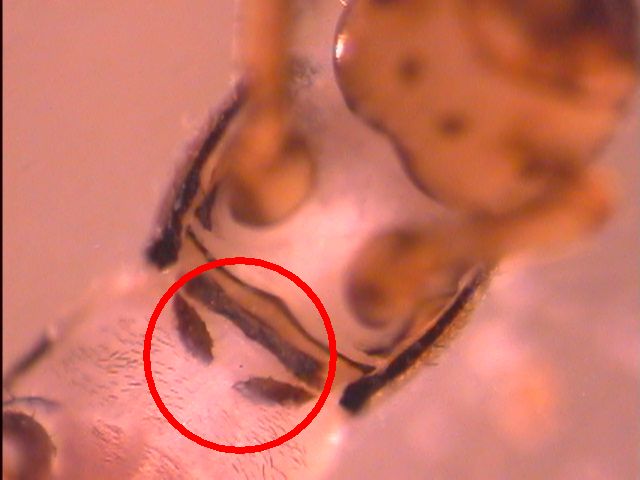 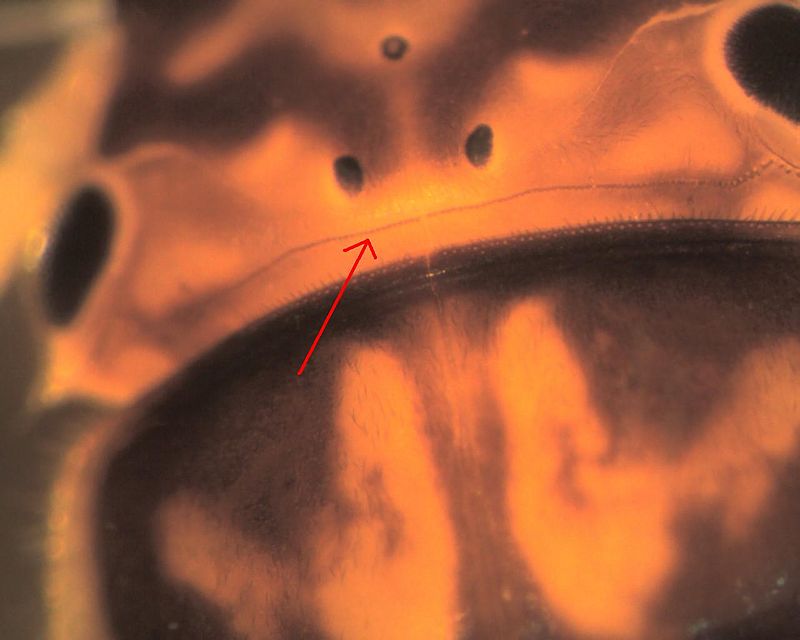 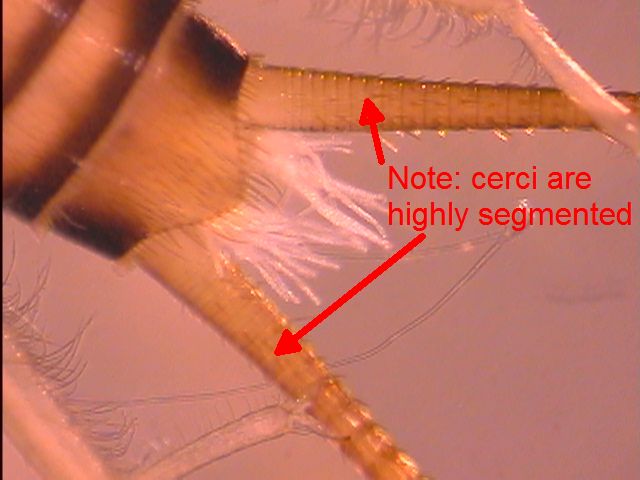 Common frustrations
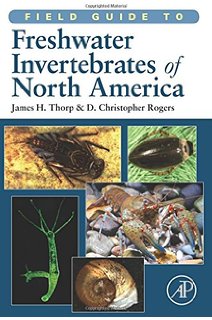 Professional key issues
2 hours later you learn:…. the bug you sampled in Hinesburg ….occurs only in spring seeps in the Columbia River Gorge  
Lack of confidence in data

Field guide issues
Some really common invertebrates not covered
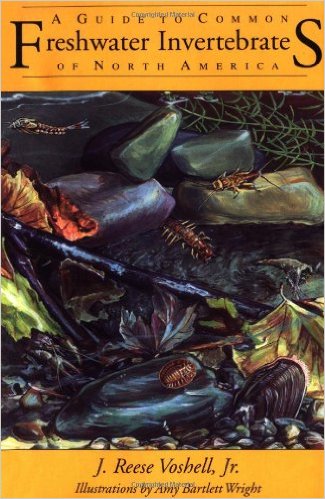 Light at the end of the tunnel?
At a specific site, we tend to repeatedly find the same invertebrates 

You can list the “usual suspects”
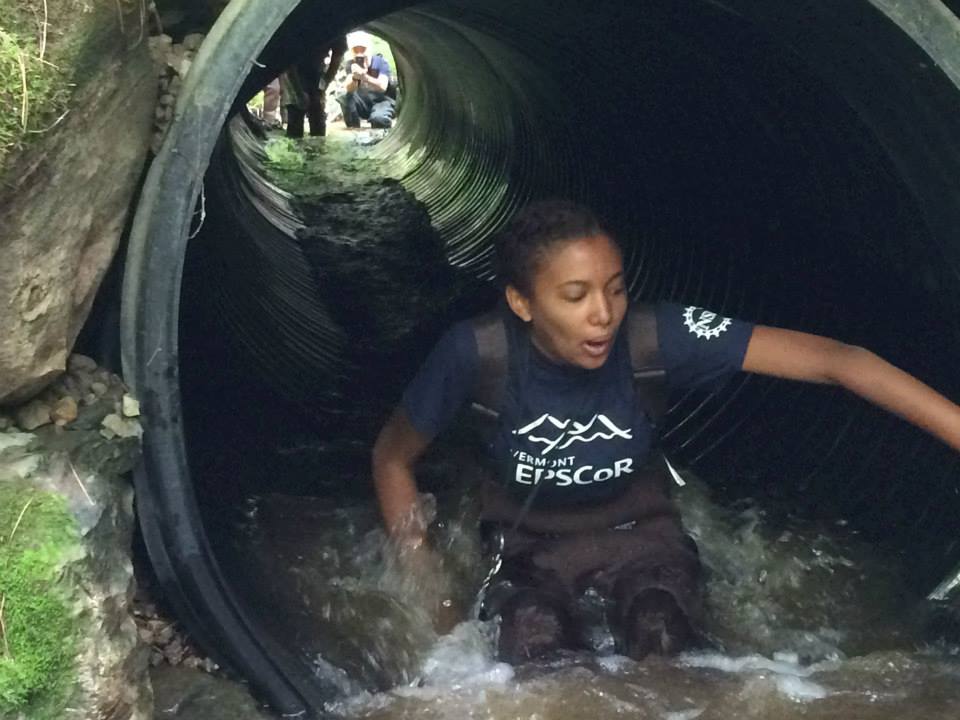 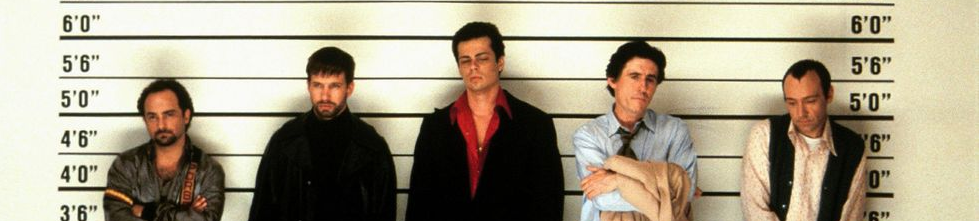 …and once you have the list
You can assemble a gallery of photos
Repeat visits improve the list
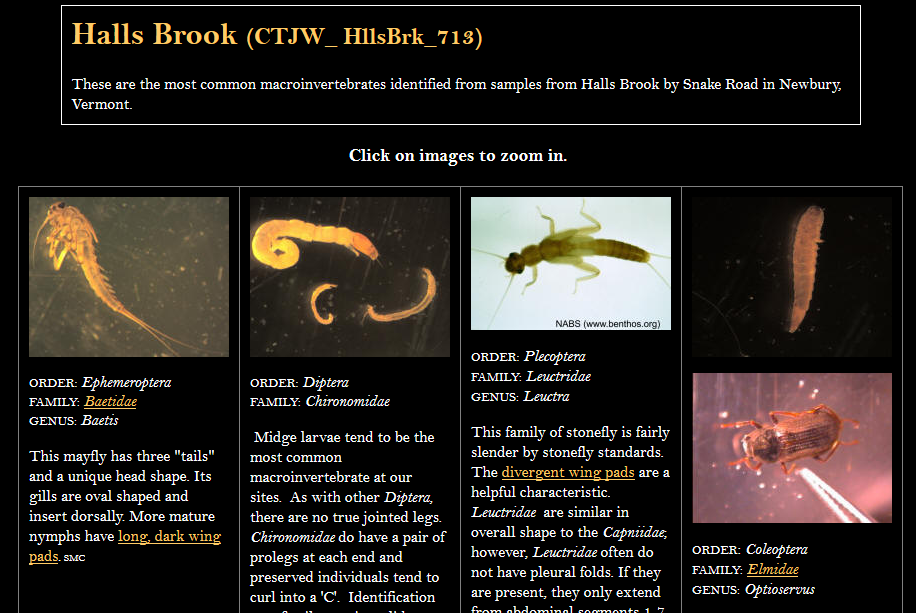 Reusable templates for common macroinvertebrates
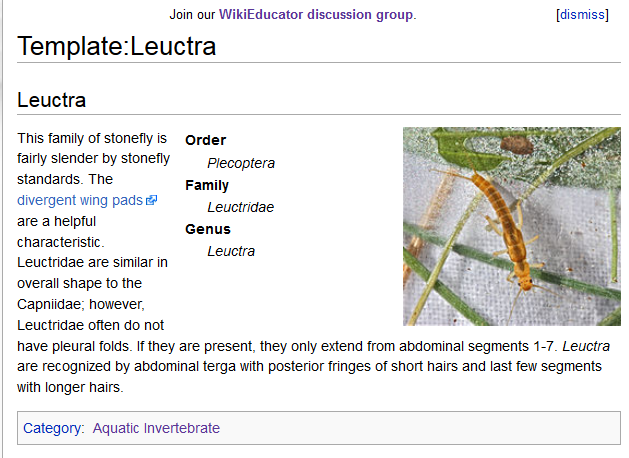 Site-specific field guides
Templates gathered on stream wikis

Typically, 12 templates cover 90% of the macroinvertebrates at a site

Urban and agricultural sites require fewer
A wiki site for each stream
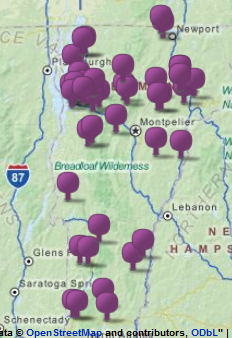 81 stream sites: VT; NY; PR
4 lake/pond sites
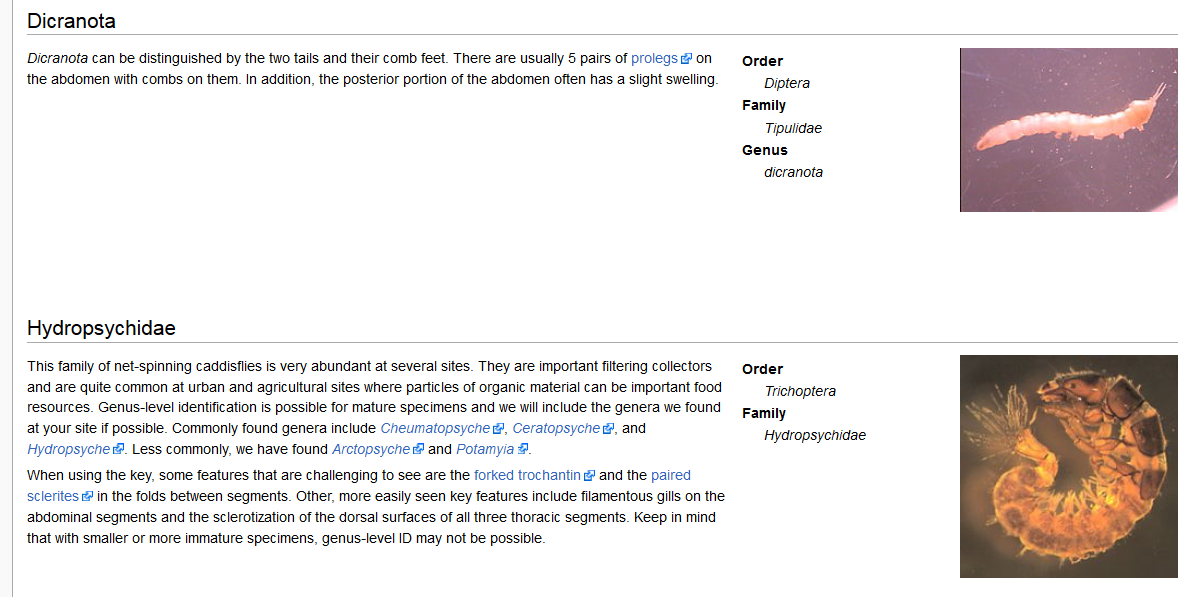 Iphone/Ipad app!
Wiki content downloads to portable devices
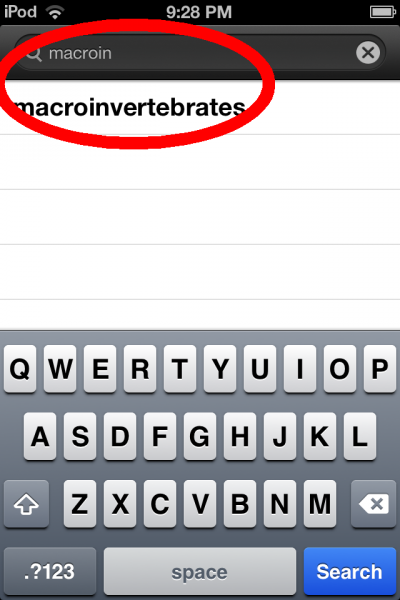 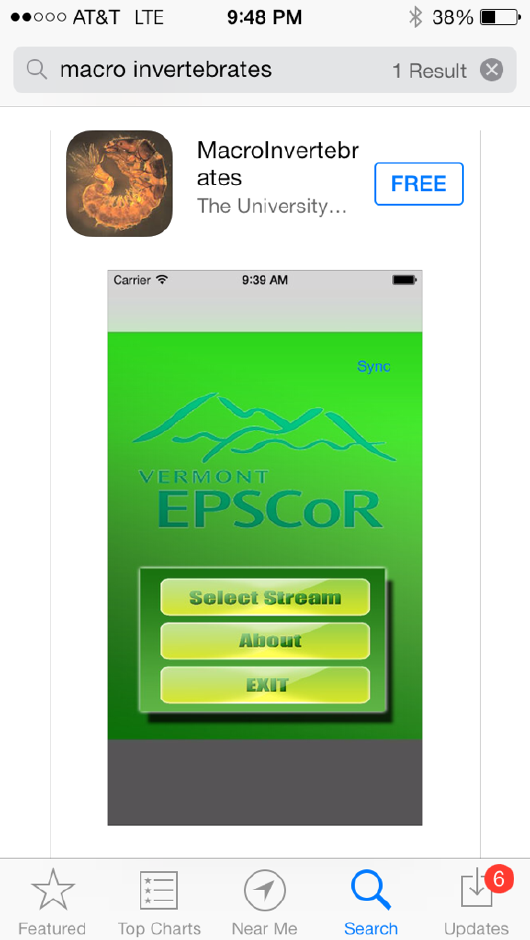 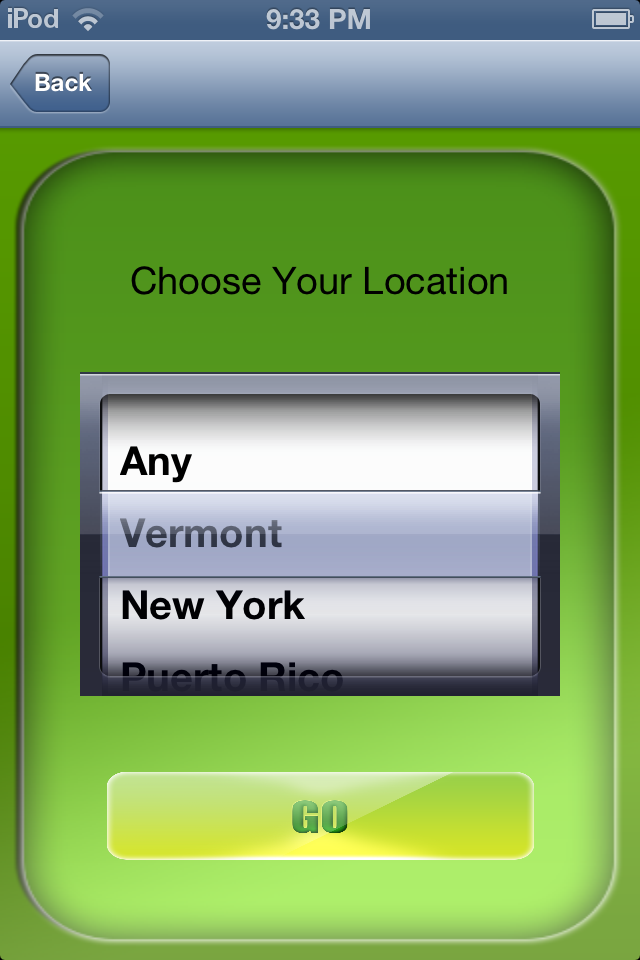 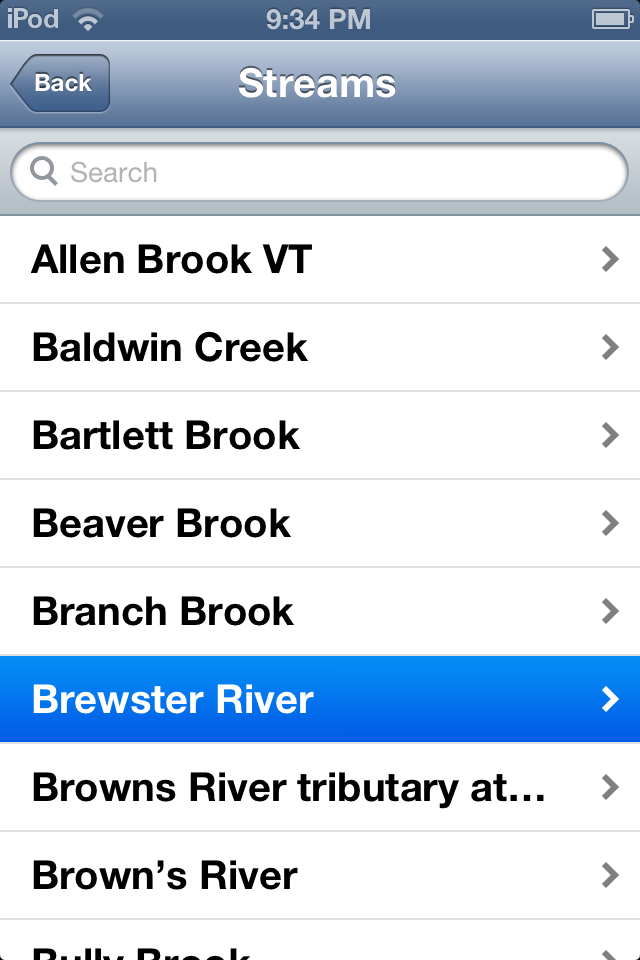 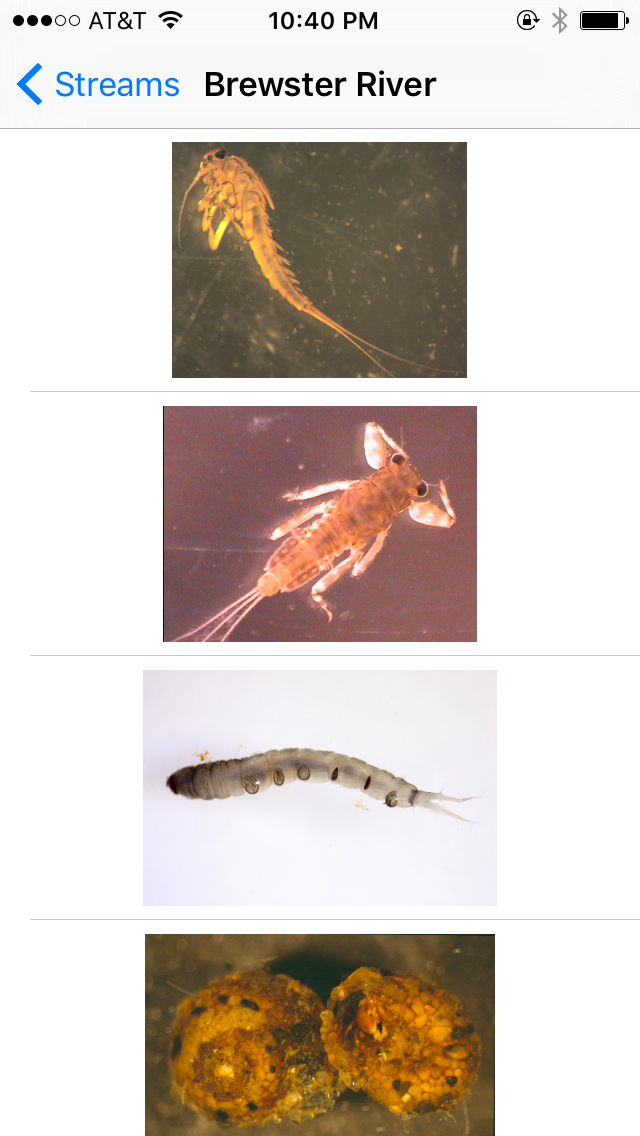 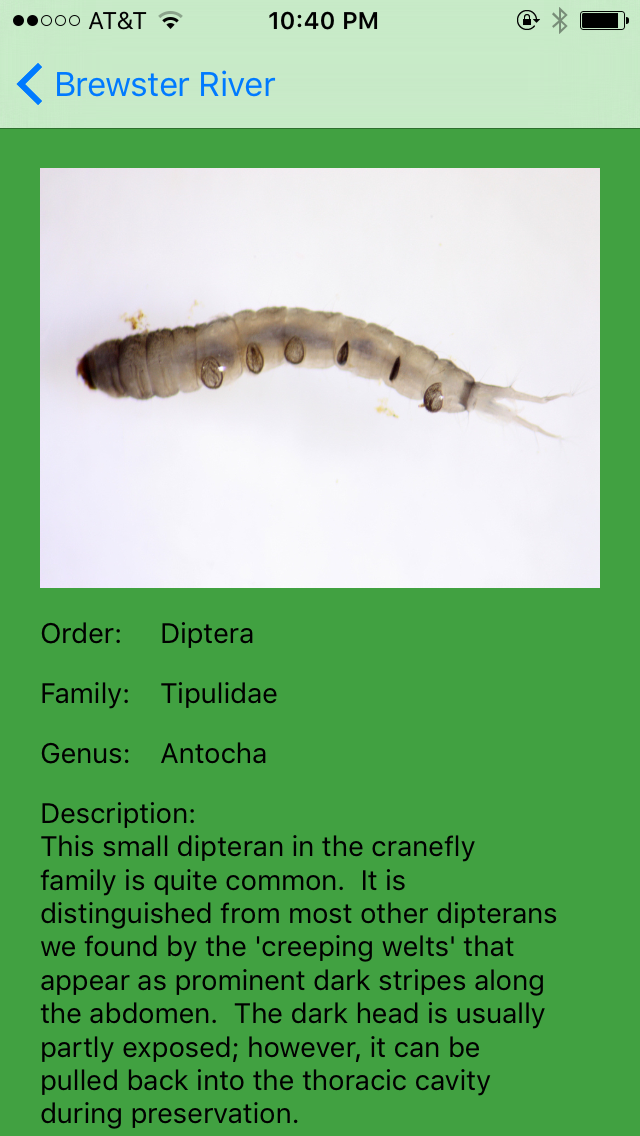 Template content from wiki reflected on iphone app:


140 templates written to date
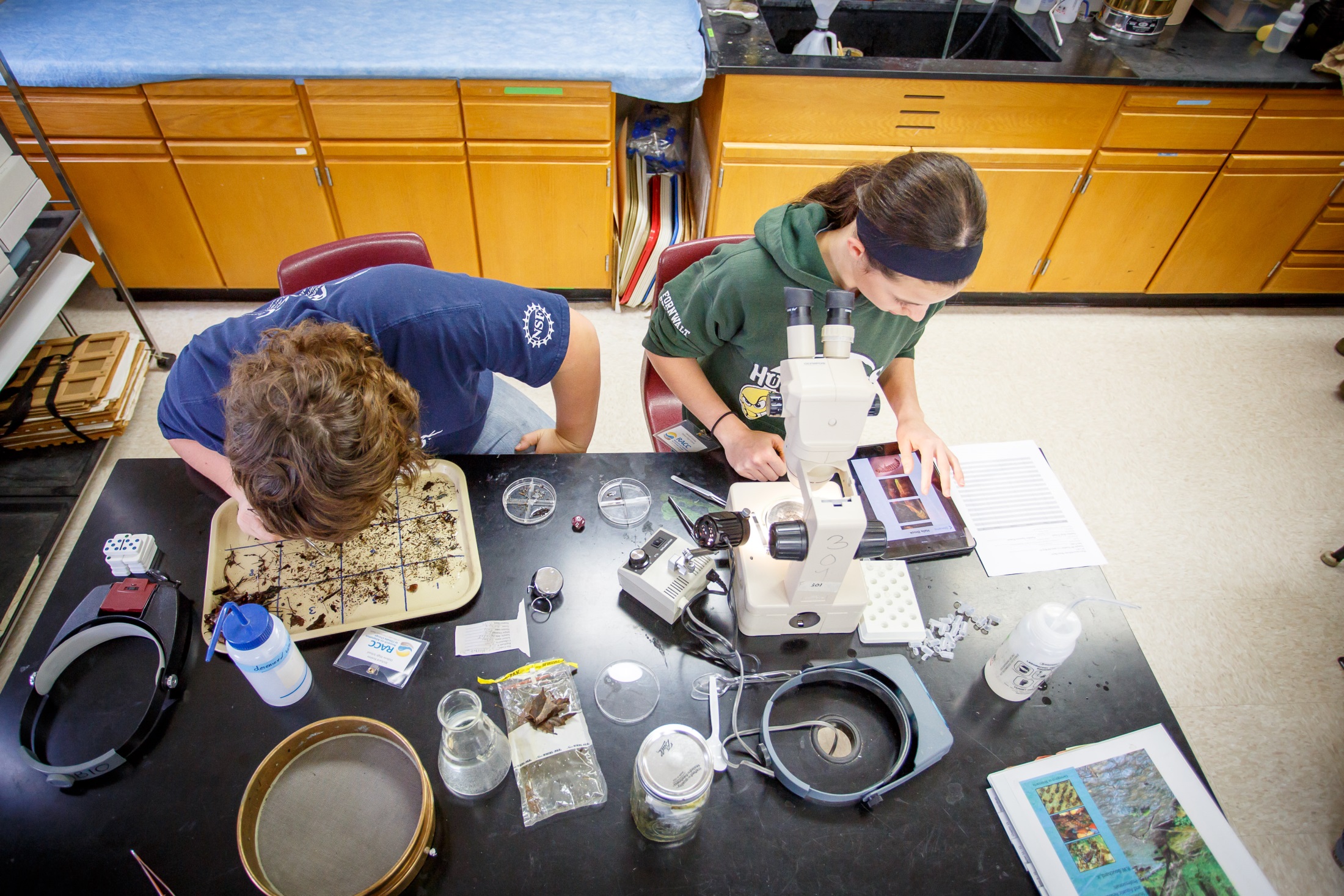 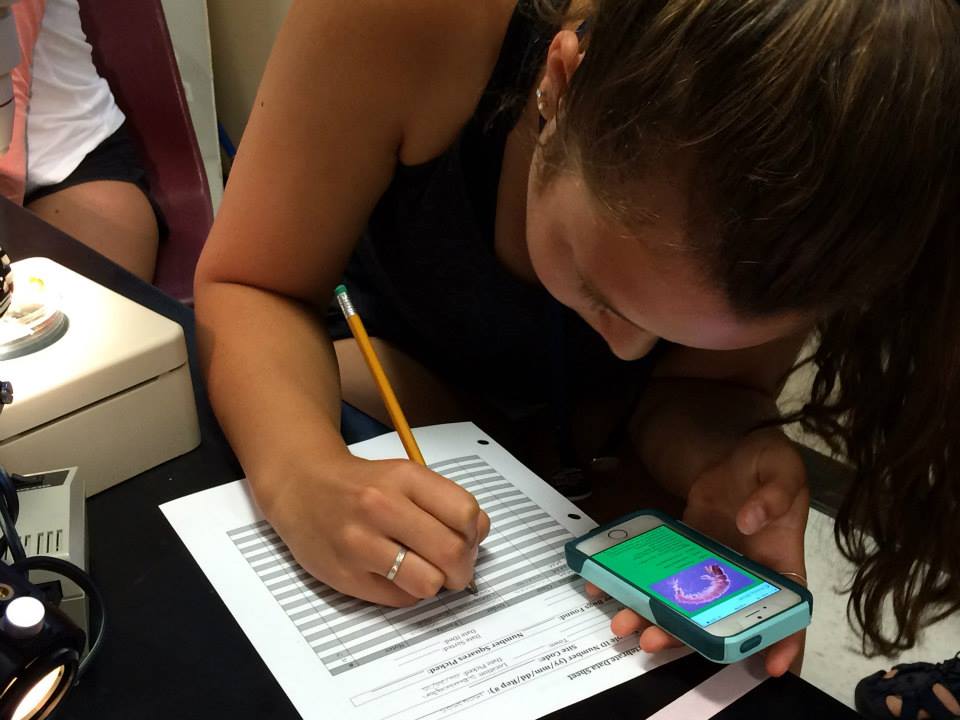 Coming soon
Common names
Tied fly names
App-specific and wiki-specific content
Efficient synchronization
New look
Slide from Bijay Koirala
Slide from Bijay Koirala
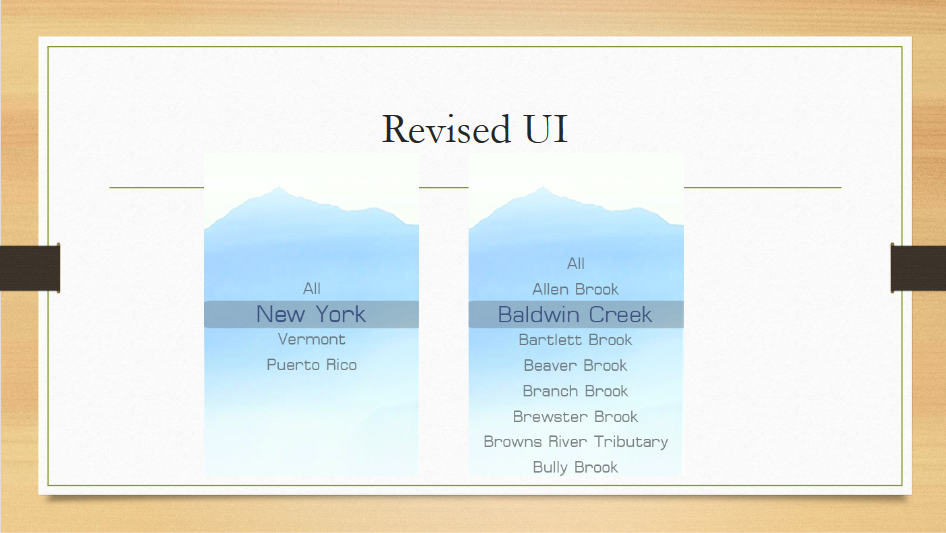 Conclusions
Training entomologists?  
Doing grad research?
Use traditional keys

Working with citizen scientists?  
Need data for teaching purposes?
IPad app is an efficient alternative
Questions?